Next Generation Networking – SDN, NFV, & Cloud-Scale Fundamentals
CDP-B224
Bala Rajagopalan & Rajeev Nagar
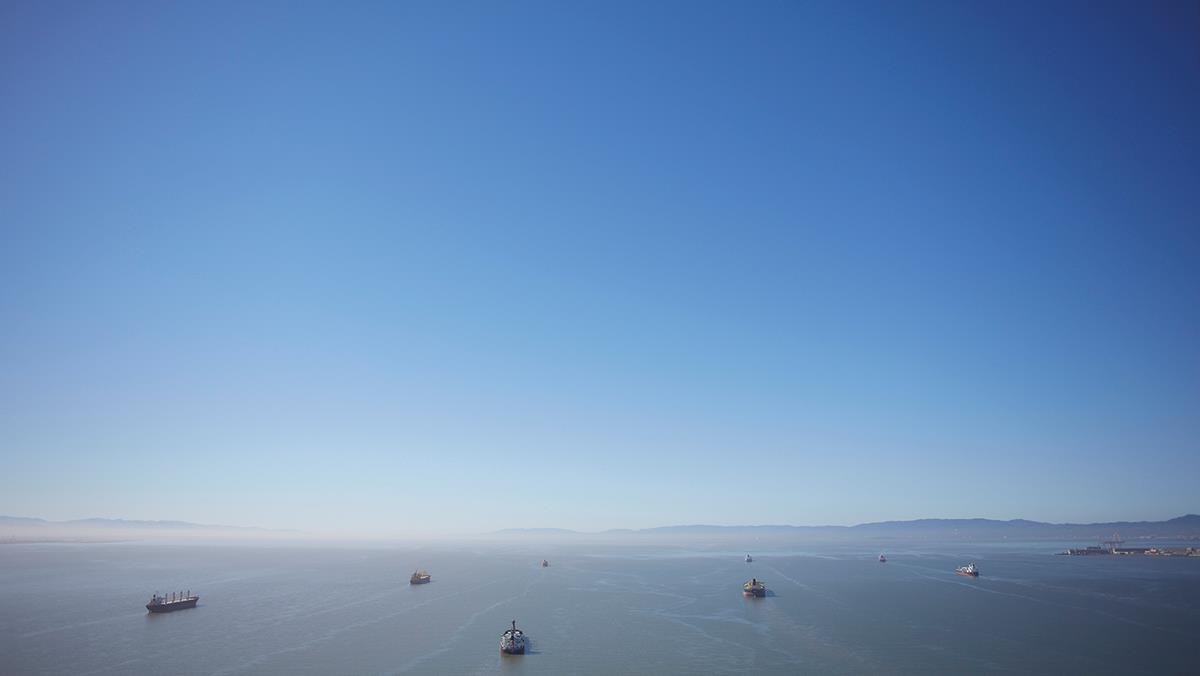 Microsoft cloud platform
Customer
The platform for hybrid cloudenables IT to:
Empower enterprise mobility
Create the Internet of your things
Enable application innovation
Unlock insights on any data
Transform the datacenter
CONSISTENTPLATFORM
ServiceProvider
Microsoft
Development
Management
Identity
Data
Virtualization
Microsoft Azure: Productive platform for today and tomorrow's apps
14B+
weekly Microsoft Azure AD authentications
57%
of Fortune 500 use Microsoft Azure
1M+
Microsoft Azure SQL databases
2M+
requests per second
20T
storage objects in Microsoft Azure
250k
active websites
300M
Active Directory users
1M+
developers registered with Visual Studio Online
Innovation at global scale
Our approach: Azure innovation everywhere
Your datacenter
Microsoft Azure
Services 
Azure Pack
Services
Consistency
Connectivity
Code
Infrastructure
System Center
Windows Server
Hyper-V
Infrastructure
Datacenter modernization is key to app innovation
Traditional datacenter
Tight coupling between infrastructure and apps 
Expensive, proprietary, and vertically integrated hardware   
Siloed infrastructure and operations
Highly customized processes and configurations
Software-defined datacenter
Loosely coupled apps, infrastructure resources, and physical hardware
Industry-standard, low cost hardware – optimal capital expenditure
Service-focused roles
Standardized, automated processes and configurations – minimizing complexity @ scale [optimizing operational costs]
Disruptive technological trends
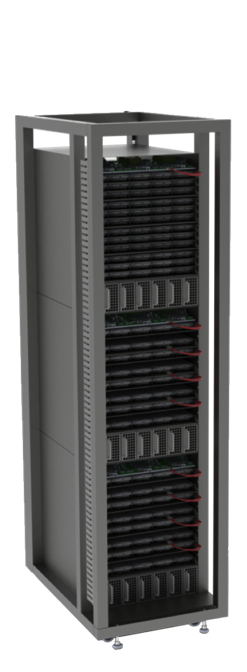 > 2014
Future
Today
IO
Disaggregation of hardware
Capable merchant silicon
X
Disaggregated software stack
Fabric Integration
Subsystem Aggregation
Modular refresh
Rack Fabric 
Optical Interconnects
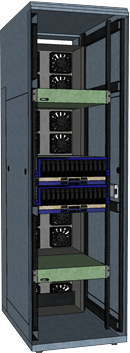 Shared Power
Shared Cooling
Rack Management
SSD
CPU
Pooled compute
Pooled storage
Pooled memory
  
  
  
HDD
X
X
X
HDD
SSD
CPU
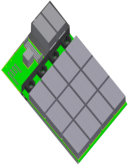 Compute
Memory
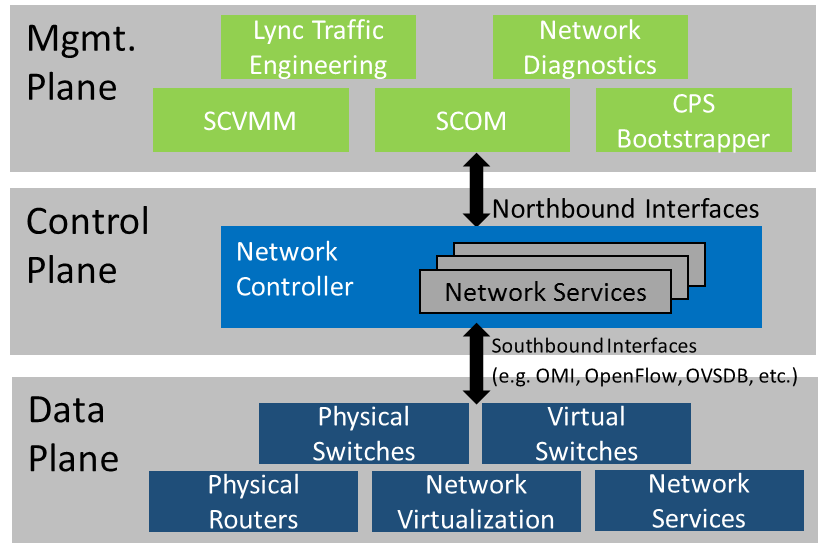 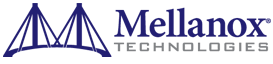 Storage
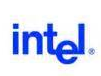 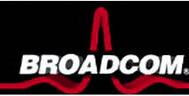 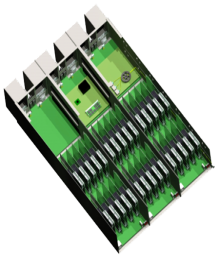 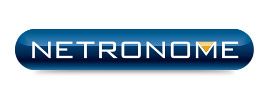 Networking: Enable flexible workload placement & mobility
Customers require
Flexibility
Reliability and high-performance
Application/Workload focus
Microsoft software-defined networking in your datacenter
Transform the network cloud by incorporating technology disruptors
Enhance virtual networking reliability, performance, and interoperability
Enable centralized configuration and management across virtual and physical networks
Enable seamless datacenter extensions for flexible workload placement and mobility
WS12R2: Delivering Networking Without Boundaries
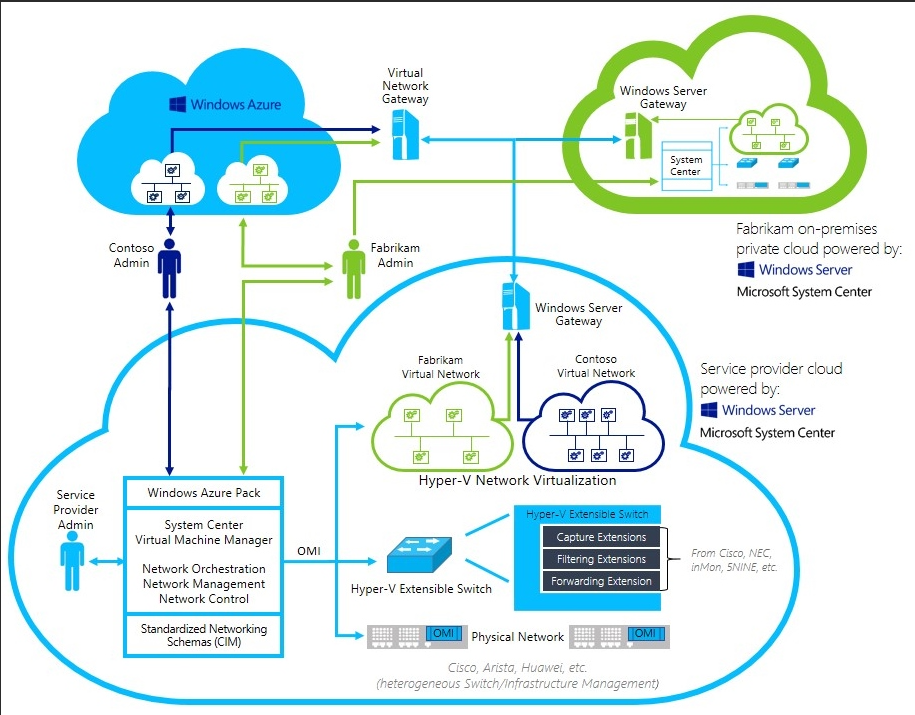 Next Generation Networking: Key Deliverables
SDN Infrastructure
Network aware  Applications (e.g. Lync)
Management plane
System Center
Microsoft Azure Pack
Standardized Rest APIs
Integrated control: virtual & physical network
Network service lifecycle management
Network monitoring
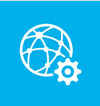 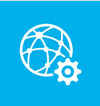 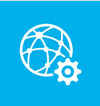 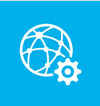 SDN controller
Control plane
Standardized protocols for communication
Performant data plane
Distributed  forwarding/routing
High-value network services
Virtual Edge Services
Distributed Network Services
Virtual Network
SDN v-Switch +
Distributed HNV Router
Data plane
Network Function Virtualization
Standardized Rest APIs
&
PowerShell
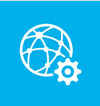 Network Service Managers
Service Chaining – 3rd Party VNFs
BGP Route Reflector
Site-To-Site
Gateway
Software Load Balancer
Distributed
Firewall
VPN
Gateway
HNV
L2/L3
Gateway
Appropriate South-Bound Transports & Schemas
Hyper-V Host
HNV
L2/L3
Gateway
VPN
Gateway
Host Agent
Service Chaining
SLB Agent
FW Agent
Software Load Balancer
Site-To-Site
Gateway
Cloud Scale Fundamentals
Service
Provider
NextGenerationNetworking
One Platform
Consistent UX
Proven at Scale
Azure
Easily connect to your Enterprise, Azure or to other Service Provider clouds
Enterprise
Virtual Edge
VPN (incl. S2S)
Forwarding
Load Balancing
Network apps
Overlay
Network Controller
Any Virtual Appliance
Orchestration and Self Service
Chaining
Firewall
QoS
Other controllers
L2 Switch
L3 Router
Other 3rd Party Orchestrators
Underlay
VXLAN/NVGRE Gateways
OMI Switches
Existing network
Conventional Multi-Tier Application DeploymentLeveraging Networking Enhancements
Conceptual Deployment Model
REST APIs
VM
VM
VM
Presentation
Layer – Web
Tier
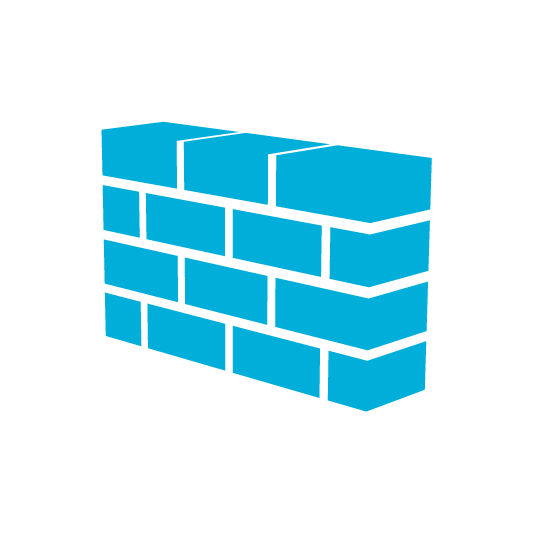 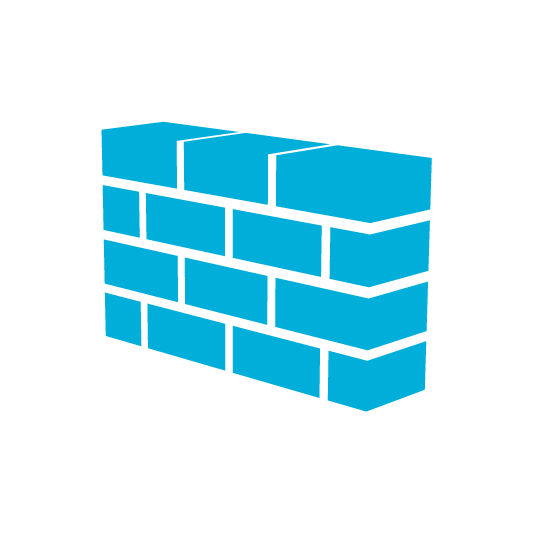 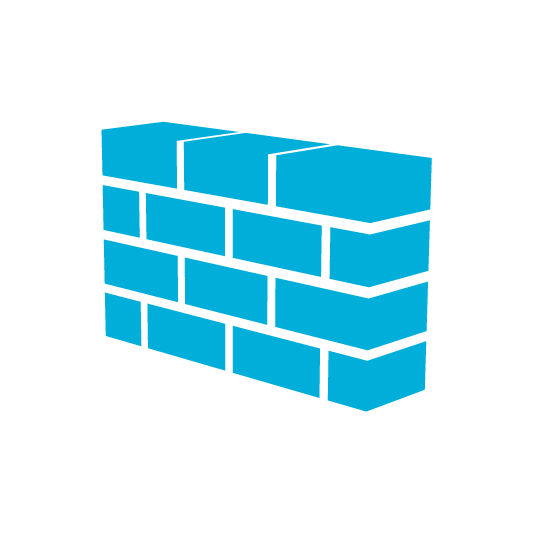 Policy
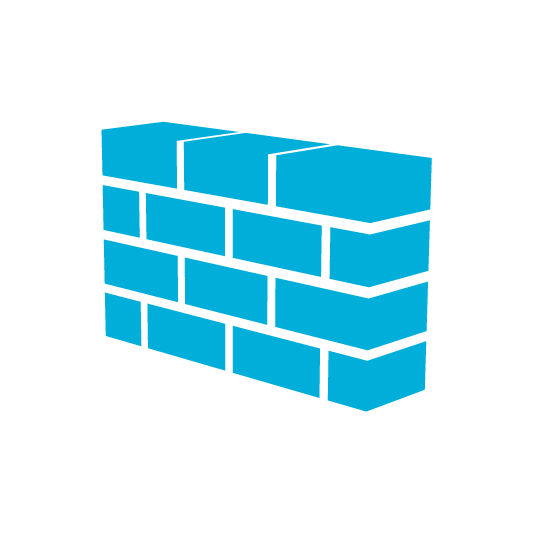 Microsoft Azure
Policy Enforcement per VM/application
Load Balancer
S2S
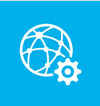 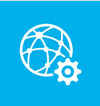 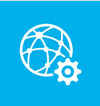 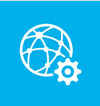 VPN
GRE
VM
VM
VM
Virtual Edge
Business Logic - Middle Tier
Service Provider
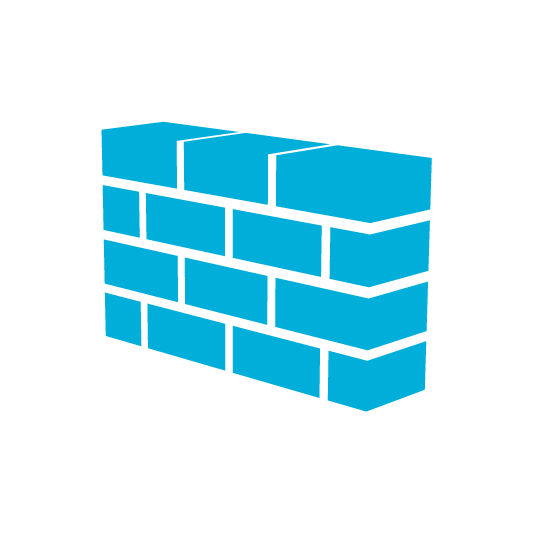 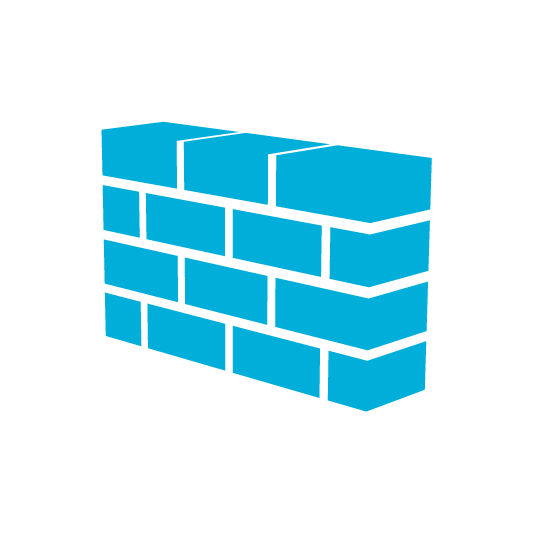 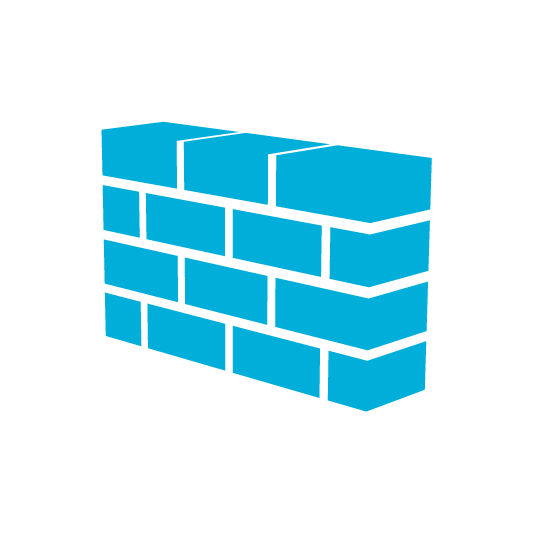 V
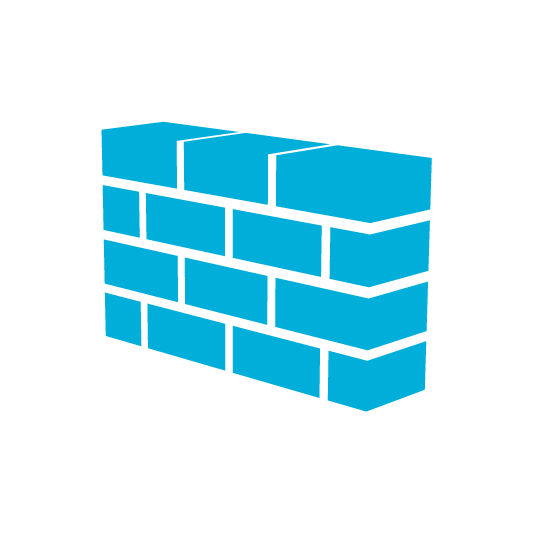 Security Policy per virtual network and/or VM/application
P
Distributed Router
Connecting virtualized and non-virtualized workloads via Gateways
VM
VM
VM
Persistence (Data) Tier
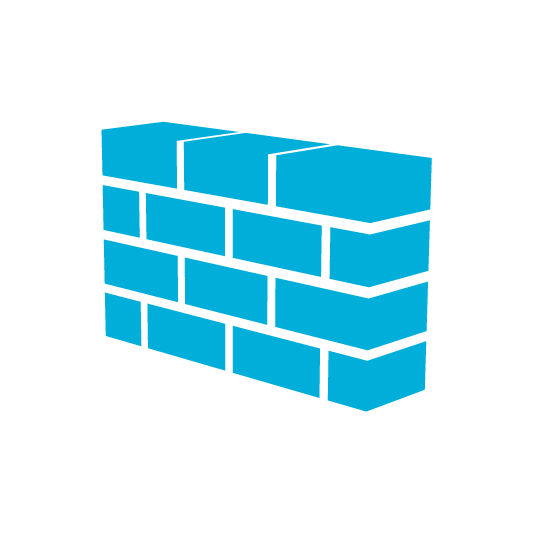 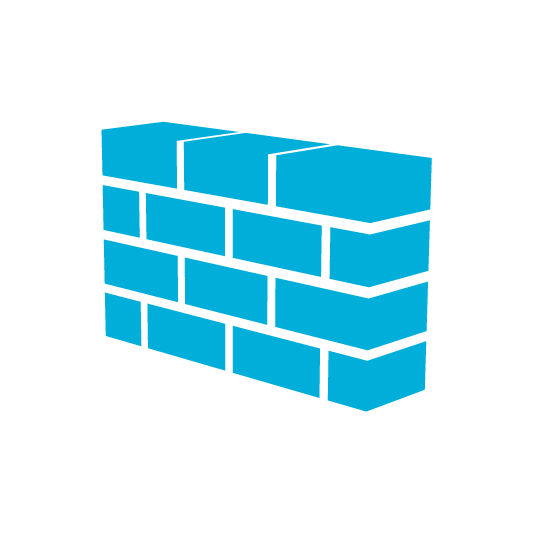 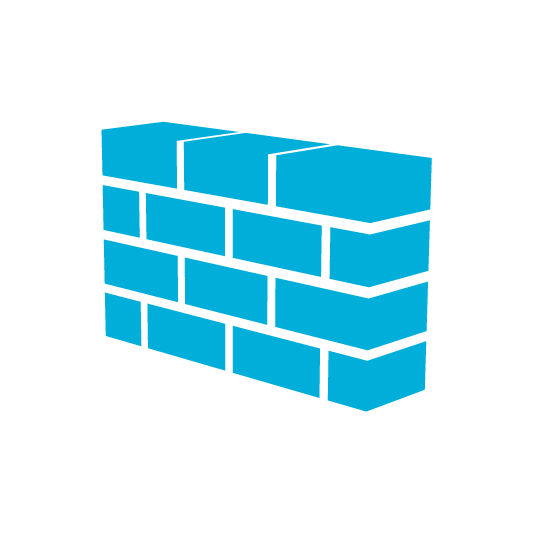 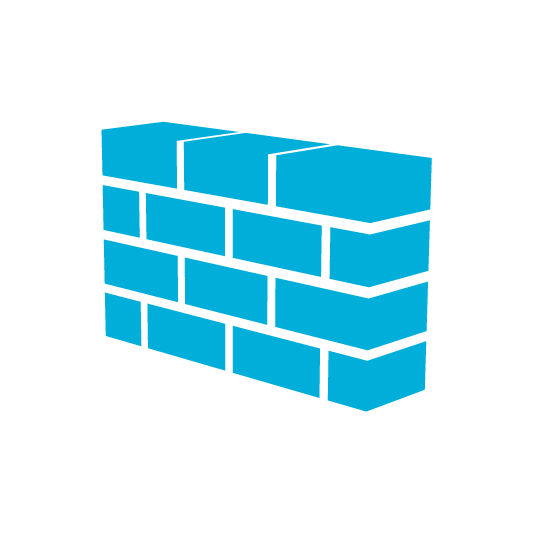 Physical Network
Physical Network Topology
CA: 13.168.100.12
Business Logic & Persistence Tier
Presentation Tier
DIP Host 24
Client Host 1
CA: 13.168.100.20
Load Balancer
Tenant 1 VIP: 10.0.0.3
PA: 192.168.100.210
Mux, NC, BGP Host
Cloud-Shop Client VM
Cloud-Shop Client VM
Hyper-V
NC
Load Balancer
Hyper-V
192.168.100.8
CA: 13.168.100.21
192.168.100.9
CA: 13.168.100.14
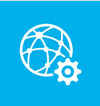 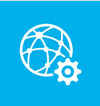 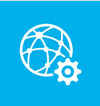 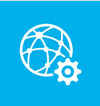 Client Host 2
BGP
CA: 13.168.100.13
DIP Host 25
CA: 13.168.100.22
Hyper-V
ContosoClient VM
ContosoClient VM
PA: 192.168.100.211
Hyper-V
Tenant 2 VIP: 10.0.0.5
Hyper-V
CA: 13.168.100.18
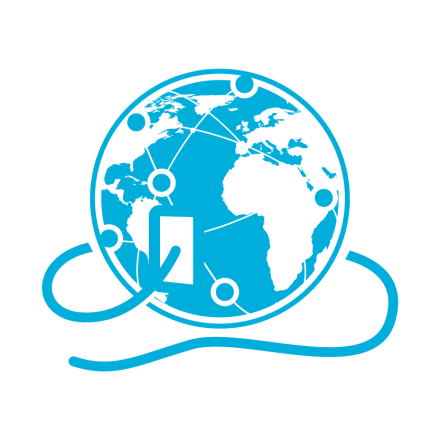 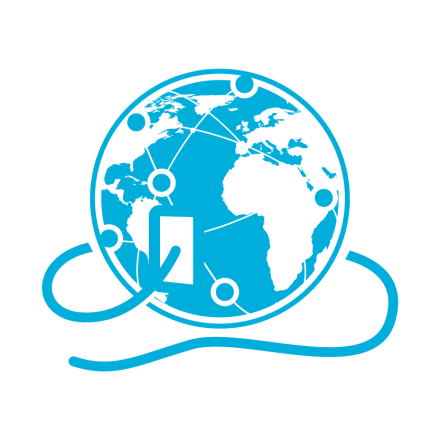 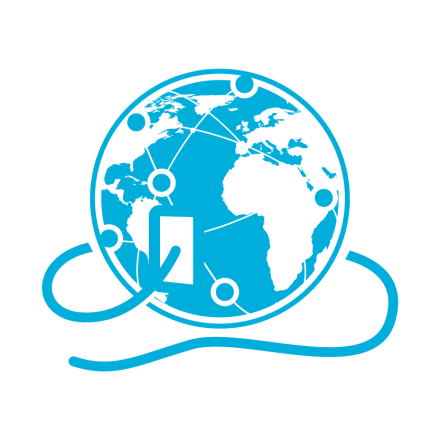 CA: 13.168.100.10
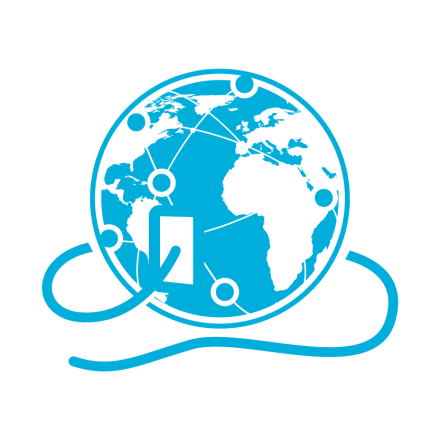 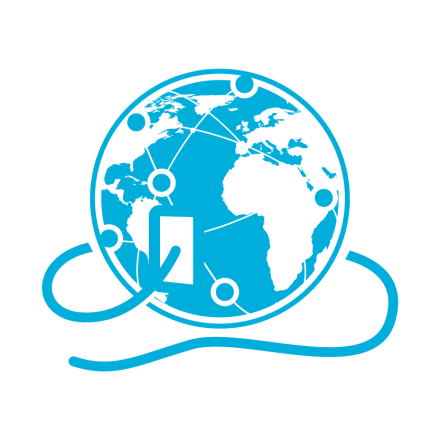 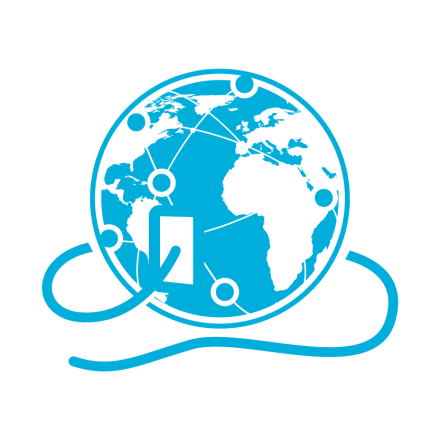 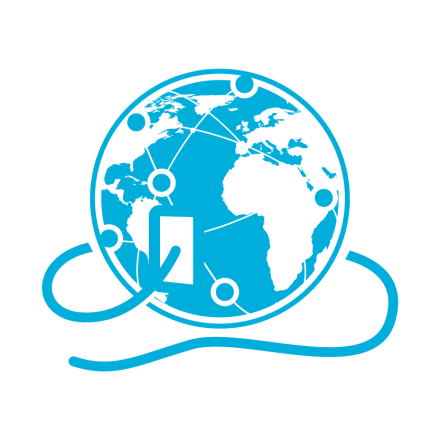 DIP Host 26
CA: 13.168.100.19
CA: 13.168.100.11
Client A
PA: 192.168.100.212
Switch
Hyper-V
VideoCloud-Shop Application
Conceptual Deployment: Cloud-Shop
Client B
Client A
Policy
Load Balancer
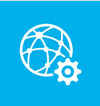 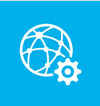 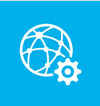 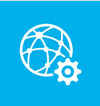 Presentation Tier
IIS Dip 0
IIS Dip 1
IIS Dip 2
IIS Dip 3
Distributed Router
SQL
Persistence Tier
VideoContoso Content Streaming
Conceptual Deployment: Contoso
Client B
Client A
Policy
Load Balancer
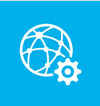 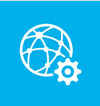 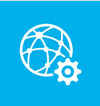 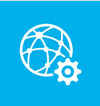 IIS Media Server Instance
IIS Media Server Instance
Presentation Tier
IIS Dip 0
IIS Dip 1
IIS Dip 2
Distributed Router
Data Tier
Related content
Breakout Sessions 
CDP-B223 Virtual Network Functions in the Next Release of Windows Server (Hall 8.1, Room H)
CDP-B330 Network Infrastructure Services in the Next Release of Windows Server for Datacenter Network Operations (Hall 8.0, Room B1)
CDP-B248 Software Defined Networking in the Next Release of Windows Server: Network Controller Fundamentals (Hall 8.0, Room A2)
CDP-B380 Deep Dive in the Microsoft Cloud Platform System Networking (Hall 8.0, Room D3)
CDP-B324 Deploying Hyper-V Network Virtualization (Hall 8.0, Room A2)
For more information
Windows Server
Windows Server Technical Preview
http://technet.microsoft.com/library/dn765472.aspx
System Center
System Center Technical Preview
http://technet.microsoft.com/en-us/library/hh546785.aspx
Azure Pack
Azure Pack
http://www.microsoft.com/en-us/server-cloud/products/windows-azure-pack
Microsoft Azure
Microsoft Azure
http://azure.microsoft.com/en-us/
Come visit us in the Microsoft Solutions Experience (MSE)!
Look for the Cloud and Datacenter Platform area TechExpo Hall 7
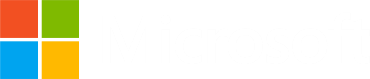 Resources
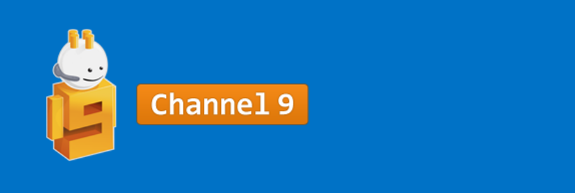 Learning
Sessions on Demand
Microsoft Certification & Training Resources
http://channel9.msdn.com/Events/TechEd
www.microsoft.com/learning
Developer Network
TechNet
Resources for IT Professionals
http://microsoft.com/technet
http://developer.microsoft.com
Please Complete An Evaluation FormYour input is important!
QR code
TechEd Mobile app
Phone or Tablet
TechEd Schedule Builder 
CommNet station or PC
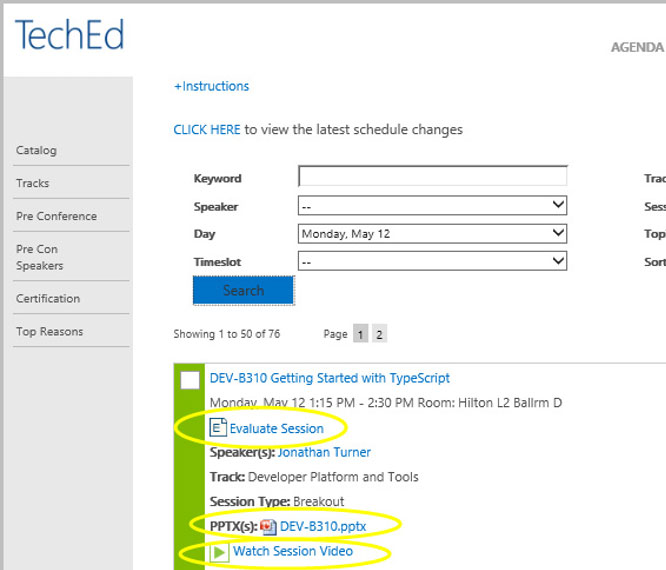 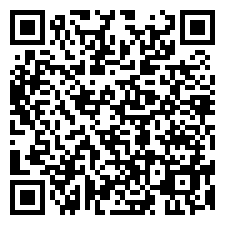 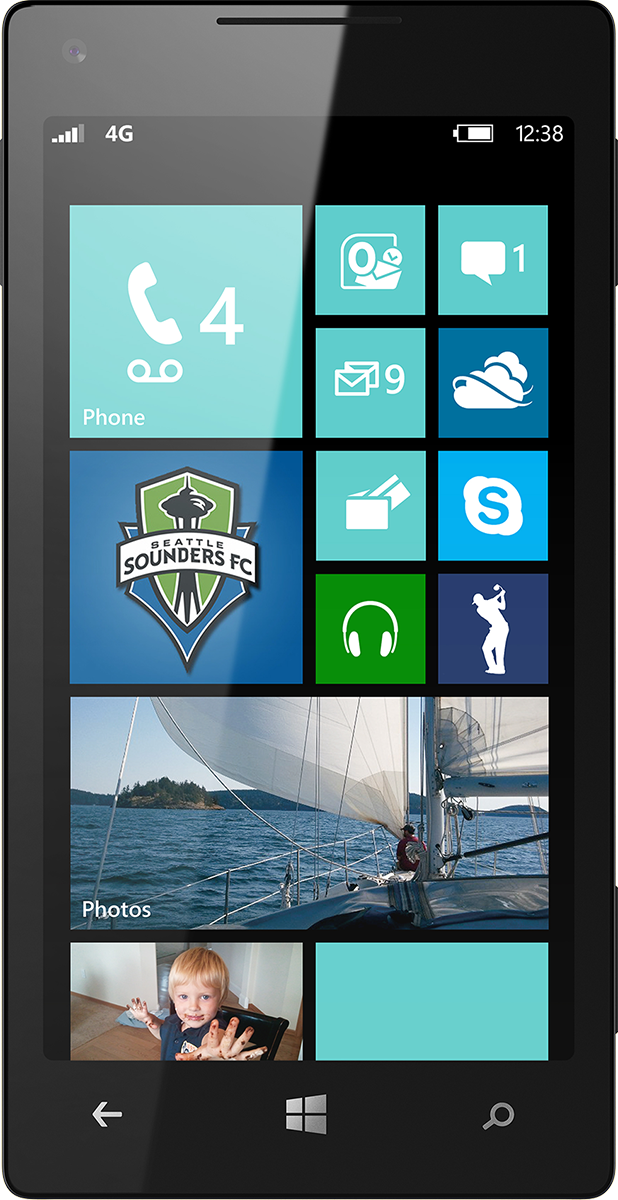 Evaluate this session
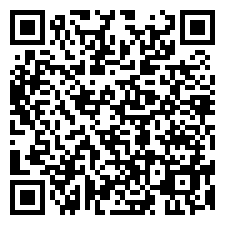 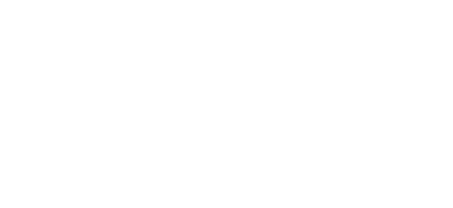 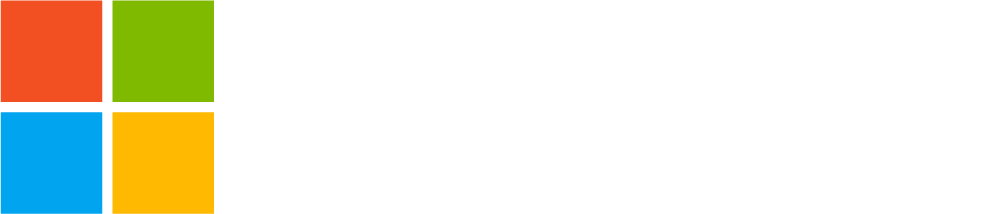 © 2014 Microsoft Corporation. All rights reserved. Microsoft, Windows, and other product names are or may be registered trademarks and/or trademarks in the U.S. and/or other countries.
The information herein is for informational purposes only and represents the current view of Microsoft Corporation as of the date of this presentation.  Because Microsoft must respond to changing market conditions, it should not be interpreted to be a commitment on the part of Microsoft, and Microsoft cannot guarantee the accuracy of any information provided after the date of this presentation.  MICROSOFT MAKES NO WARRANTIES, EXPRESS, IMPLIED OR STATUTORY, AS TO THE INFORMATION IN THIS PRESENTATION.